Os desafios na implantação do Plano de Contratações Anual e o PMBOK como ferramenta de eficácia.
Autores: 
Suelen Sochtig Diehl
Léia Inês Kroth Bohnen
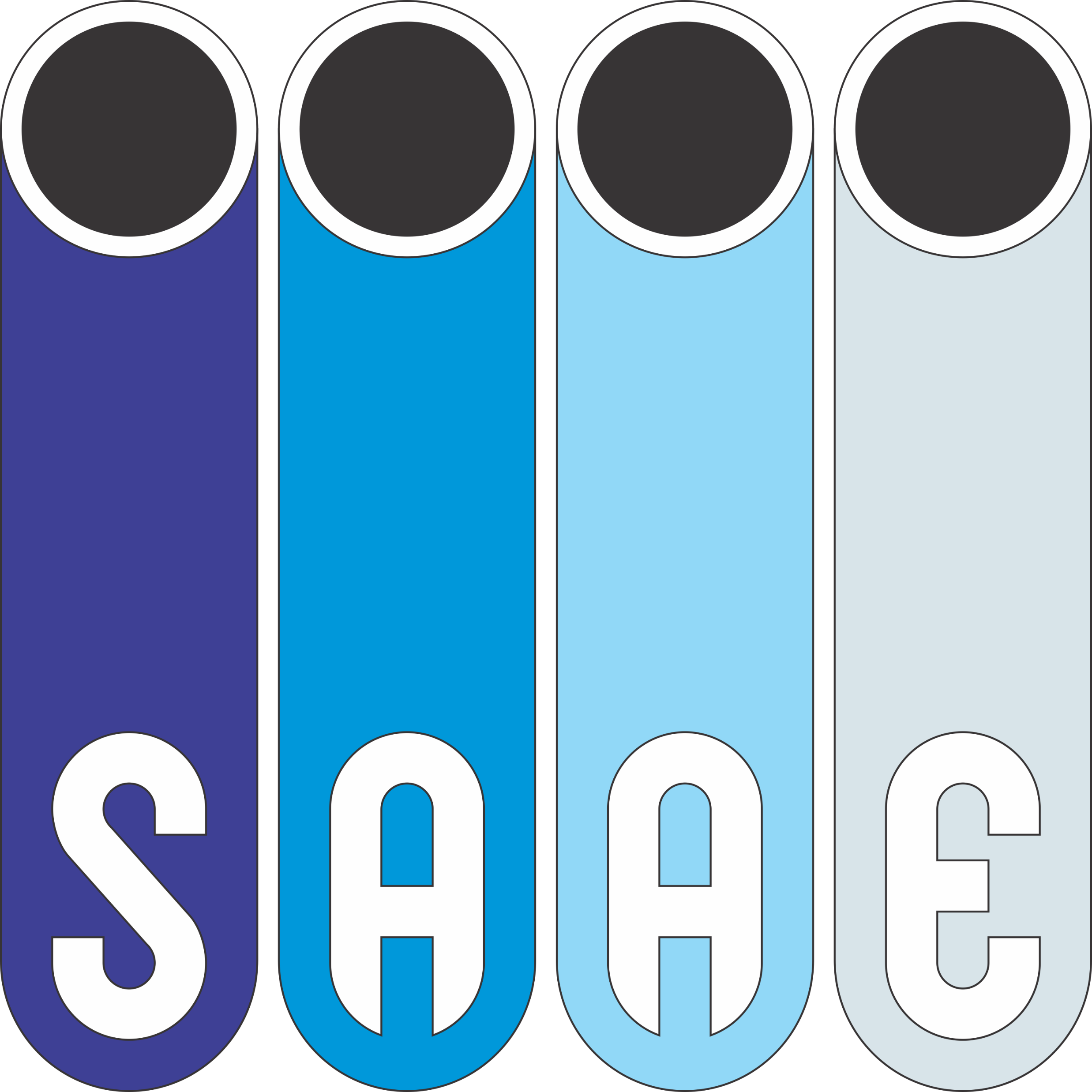 Serviço Autônomo de Água e Esgoto
Marco Legal do Saneamento.

Metas e prazos para universalização dos serviços de saneamento de responsabilidade dos Municípios até 2033:

99% da população brasileira tenha acesso à água potável;
90% da população brasileira tenha acesso ao tratamento e coleta de esgotamento sanitário.
Plano Municipal de Saneamento Básico – PMSB;

Planejamento estratégico da organização:(curto, médio e longo prazo);

Plano de contratações anual.
O que é um 
plano de contratações anual?

Instrumento que consolida todas as contratações e/ou aquisições que a organização pretende realizar durante o próximo exercício financeiro.
O por que da importância de um plano de contratações anual?

É prerrogativa de Lei Federal

A Lei nº 14.133/2021, Art. 12, inciso VII diz:
“ ...elaborar plano de contratações anual, com o objetivo de racionalizar as contratações dos órgãos e entidades sob sua competência, garantir o alinhamento com o seu planejamento estratégico e subsidiar a elaboração das respectivas leis orçamentárias.”
Cria um roteiroPermite desenhar um caminho para chegar a um objetivo de forma mais eficiente e eficaz.

Mantém o foco nos objetivosPrioriza os investimentos voltados aos cumprimentos das metas estipuladas.

Maximiza a utilização dos recursosAquisições alinhadas com o orçamento e com melhor aproveitamento da capacidade operacional.
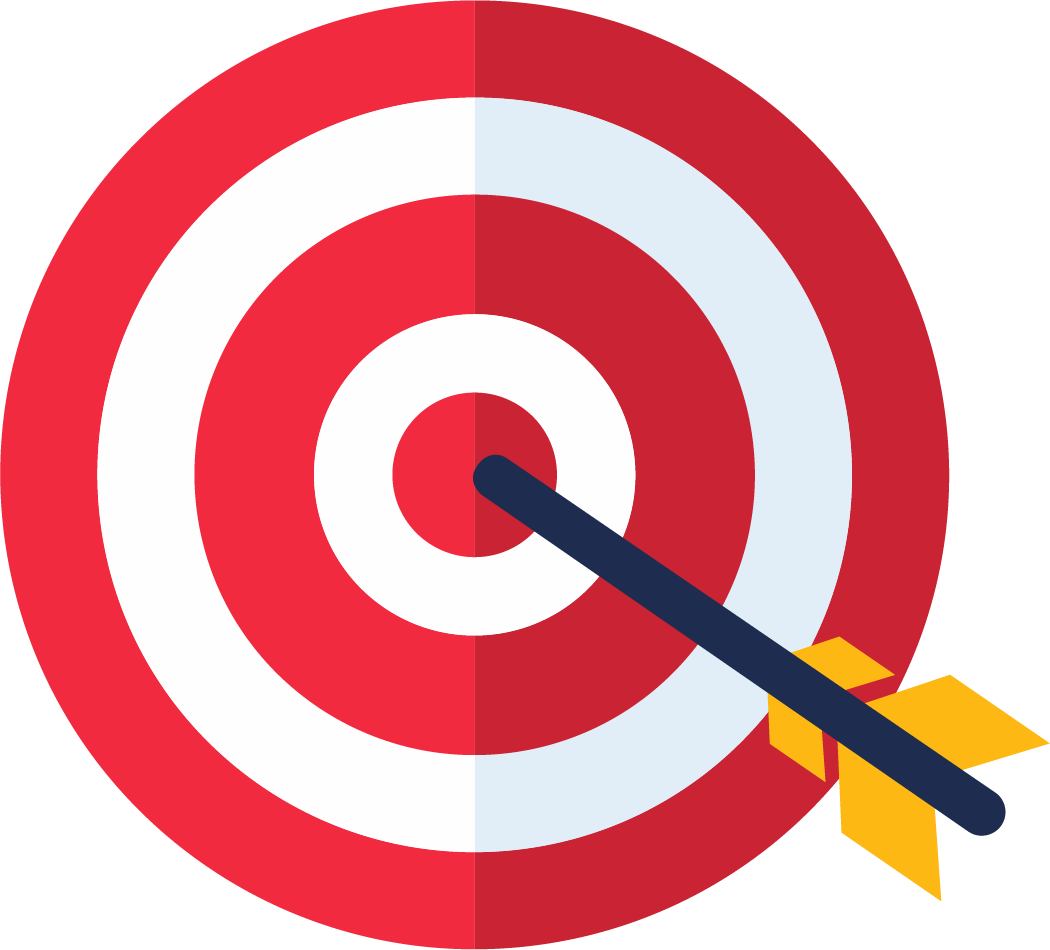 Objetivo do Trabalho

Apresentar um estudo de caso realizado no Serviço Autônomo de Água e Esgoto – SAAE, do Município de Marechal Cândido Rondon-PR;

Identificar as principais dificuldades atreladas na implantação e execução de um plano anual de contratações;

Abordar as estratégias para superação.
Metodologia


Utilizou-se de dados históricos da Autarquia;

A análise deu-se de forma qualitativa e quantitativa;

Período de estudo: Exercício de 2020 e 2021.
Em 2020:

Criação de um planejamento de compras semestral;

Trabalhar com a metodologia de Gestão de Projetos seguindo as práticas do GUIA PMBOK (Project Management Body of Knowledge).
O que é o GUIA PMBOK?
É um referencial prático e teórico que auxilia o planejamento, execução e controle das fases de um projeto.

Esse guia foi criado pelo PMI (Project Management Institute).
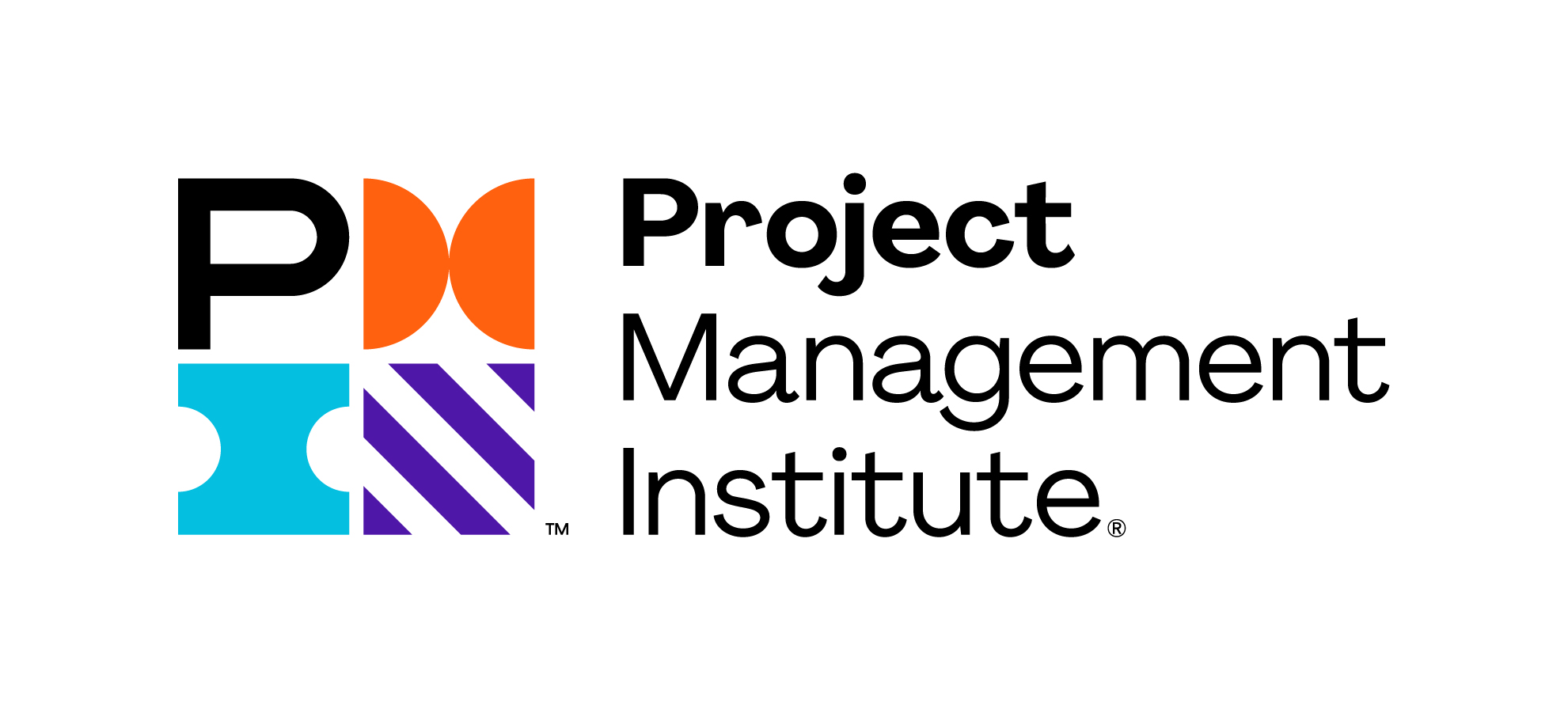 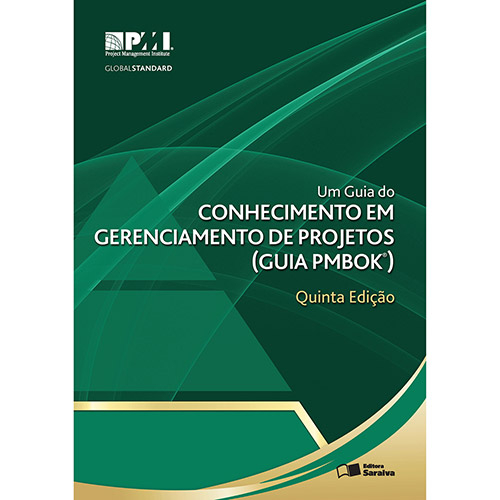 Todas as contratações e aquisições detalhadas no plano de compras foram trabalhadas como projetos.
Termo de Abertura de Projeto;
Divisão do projeto macro em diversas tarefas;
Controle de cronograma de cada tarefa (prazo de início e fim);
Alocação de recursos (Responsáveis por cada tarefa);
Gerenciamento de riscos;
Controles de desempenho do projeto.
Plano de Compras 2020
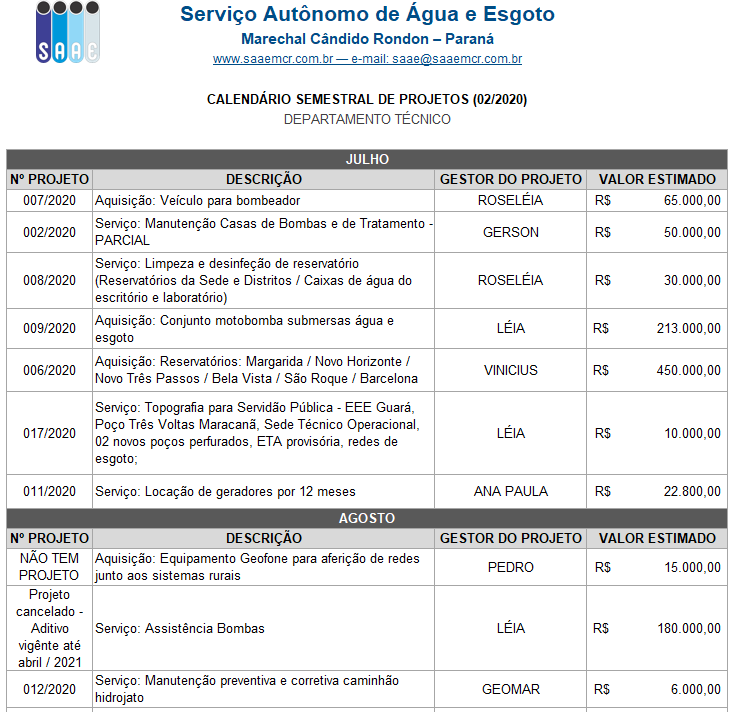 TAP – Termo de Abertura de Projeto
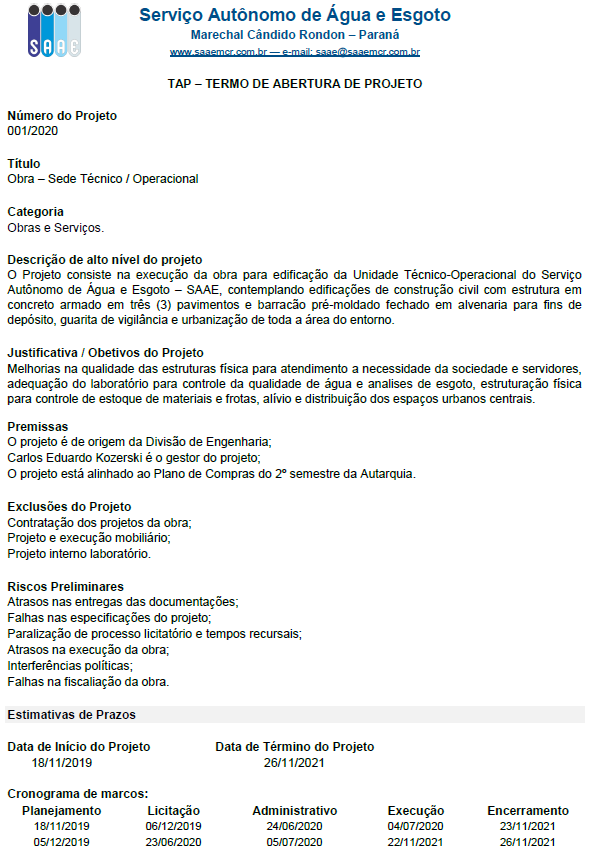 Detalhamento de Tarefas, Prazos e Responsáveis
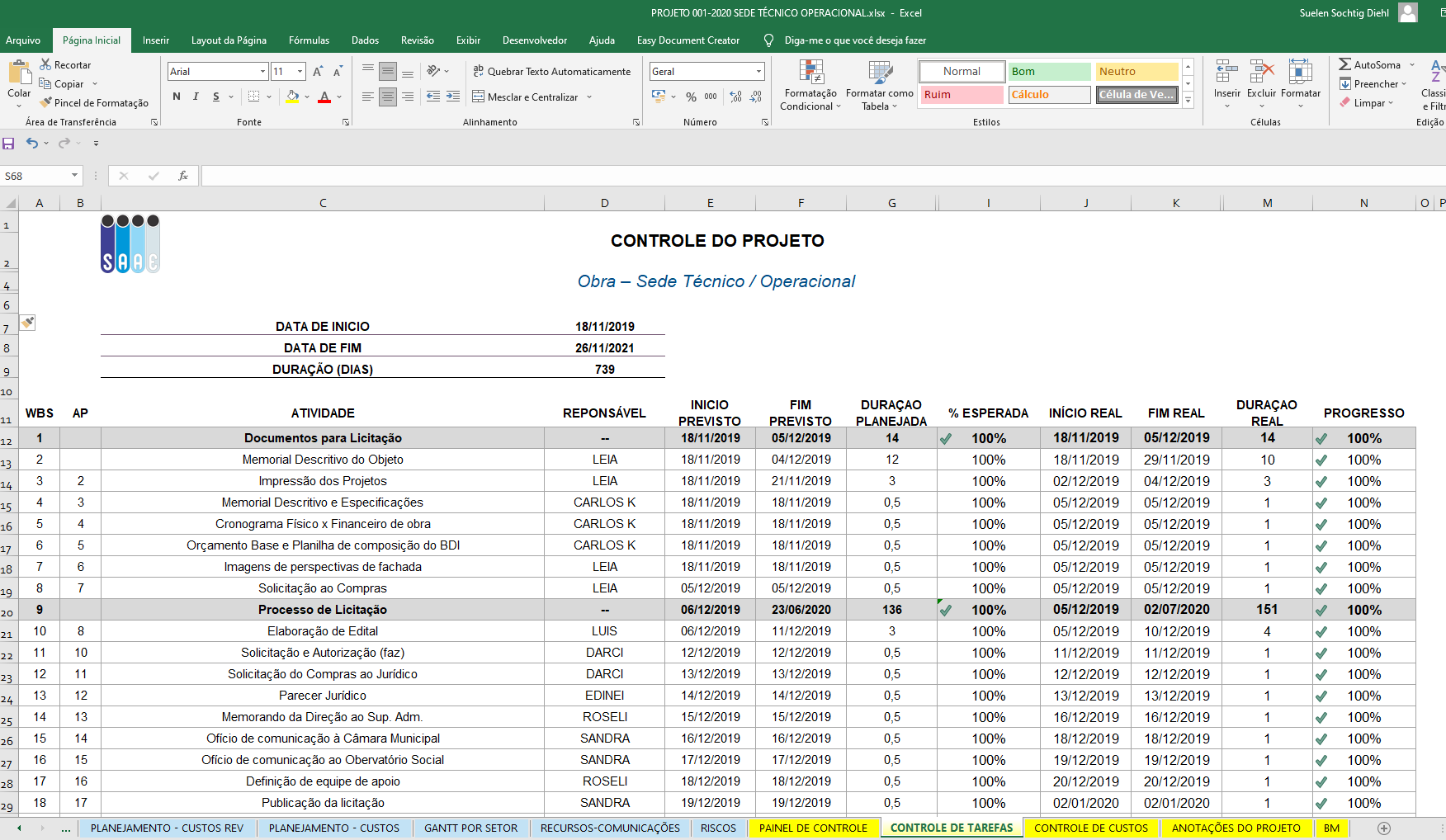 Gerenciamento dos Riscos
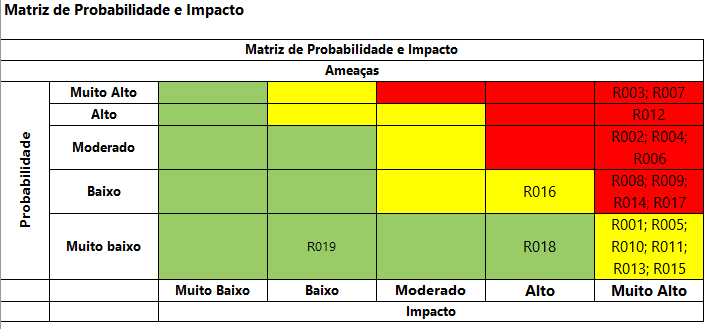 Painel de Controle do Projeto
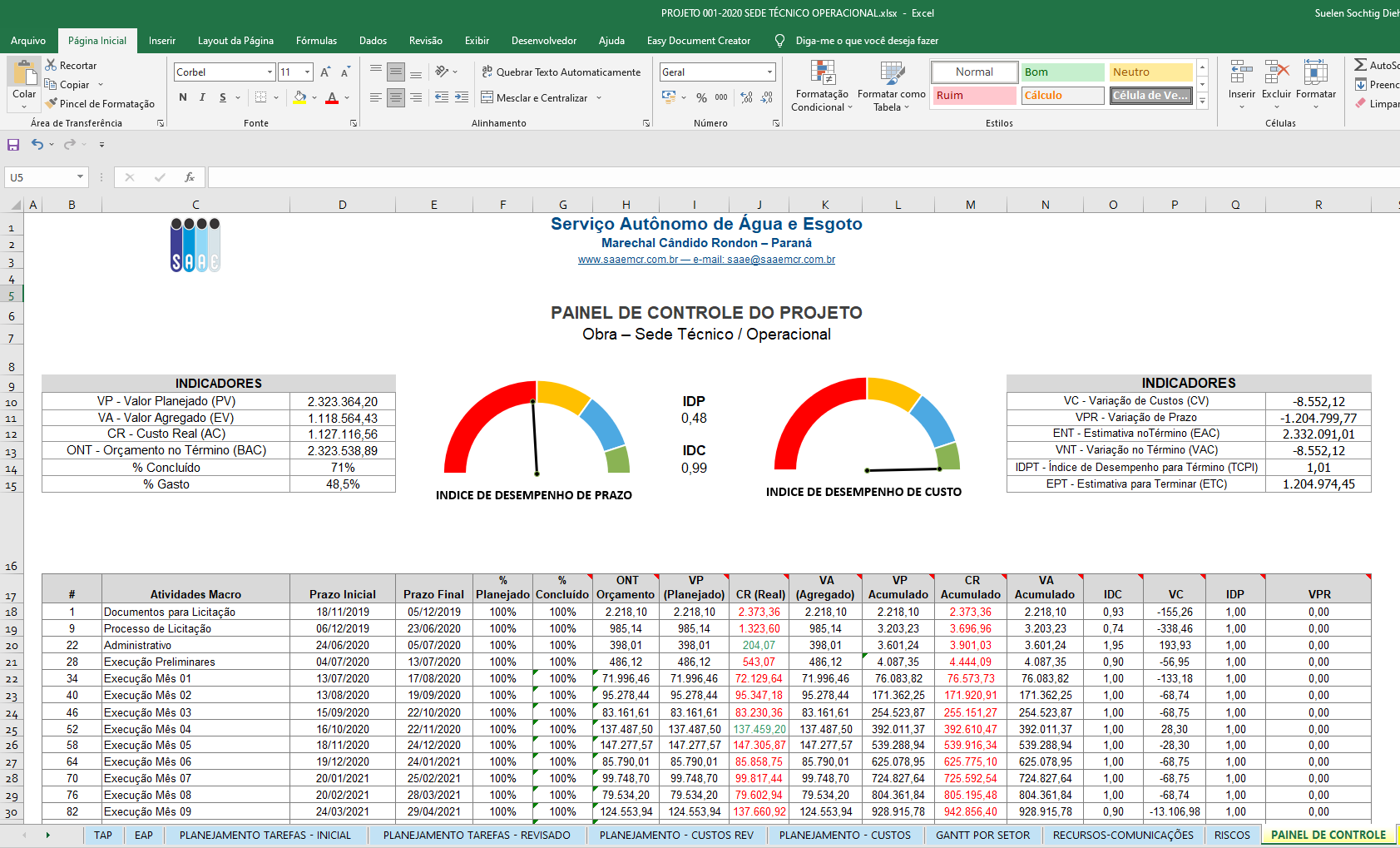 Resultados 2020
Principais dificuldades identificadas:

Documento criado somente por formalidades;
Indicações de contratações não atreladas aos objetivos da organização;
Falhas na comunicação;
Falta de engajamento; 
Necessidade de mudança de mentalidades;
Falta de compreensão dos objetivos e metodologias adotadas.
Em 2021:

O planejamento de compras passou de 
semestral para anual.
Estratégias para superar os resultados de 2020:

Planejamento realizado com antecedência (Início em Outubro de 2020);
Utilizou-se do histórico de contratações do ano de 2020;
Buscou-se aumentar o engajamento dos colaboradores e do gestor público:
Reuniões de status das tarefas com os envolvidos;
Relatórios de desempenho para a direção;
Meios novos de comunicação (Plataforma Trello).
Plataforma Online - Trello
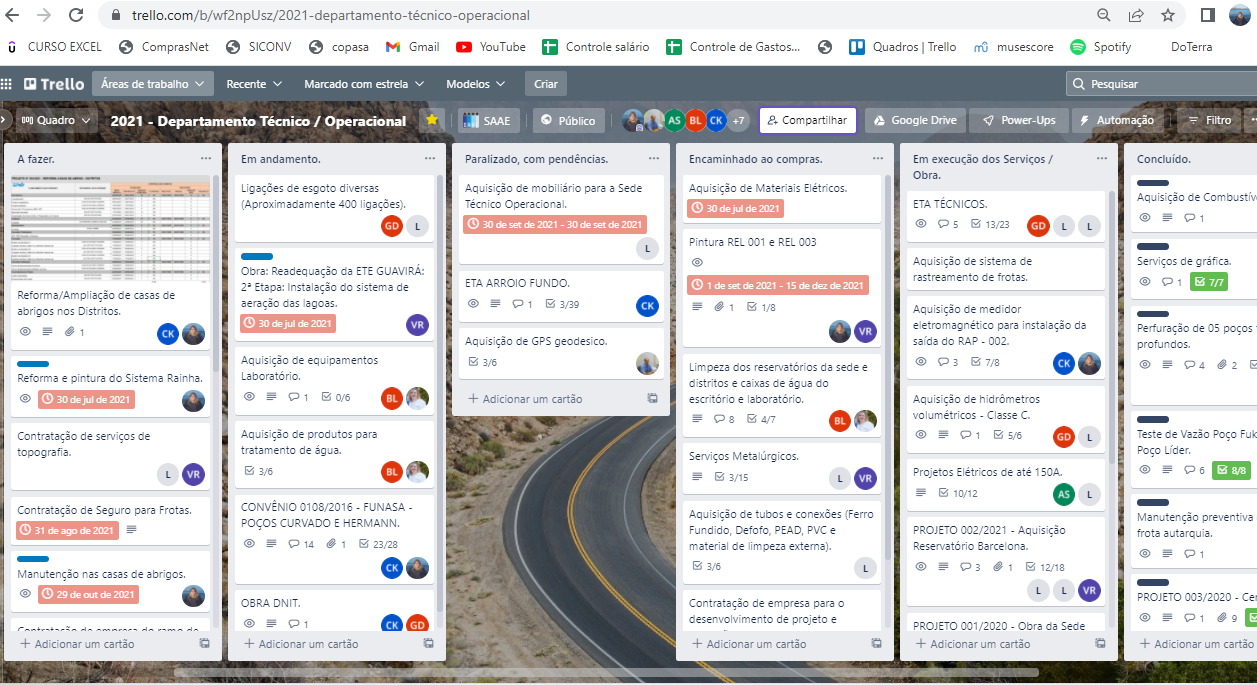 Resultados 2021
Comparativo            
2020                                        2021
Conclusões

Considerando a necessidade de cada vez mais o poder público demonstrar eficiência, eficácia e transparência nos investimentos, o planejamento de compras tornou-se um pilar muito importante no alcance dos objetivos da organização. 
Utilizar as práticas de gerenciamento de projetos, a fim de realizar o planejamento baseado em projetos, estruturados com objetivos, atividades, indicadores, cronogramas e orçamentos, proporcionou maior precisão e melhores resultados na execução do plano de compras, bem como, na obtenção das metas relacionadas aos serviços de saneamento público.
Referências

BRASIL. Lei de Licitações e Contratos nº 14.133/2021. Brasília, DF, 2021.
PMI. Um Guia do Conhecimento no Gerenciamento de Projetos – Guia PMBOK. 5a ed. em Português. Newton Square, PA, USA: Project Management Institute, Inc, 2013.
OBRIGADA!

Suelen Sochtig Diehl

www.saaemcr.com.br
suelen@saaemcr.com.br
(45) 3284-5931 
(45) 99973-0128
suelendiehl
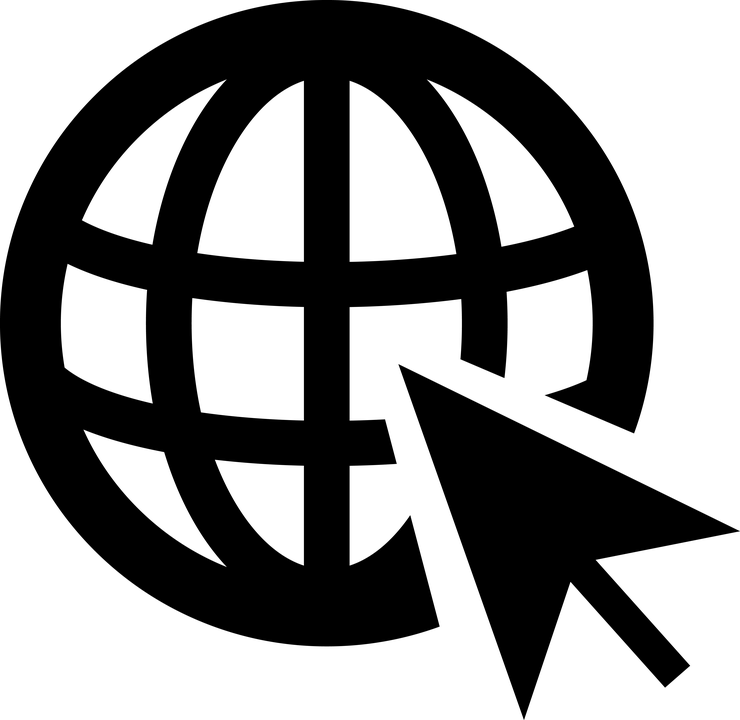 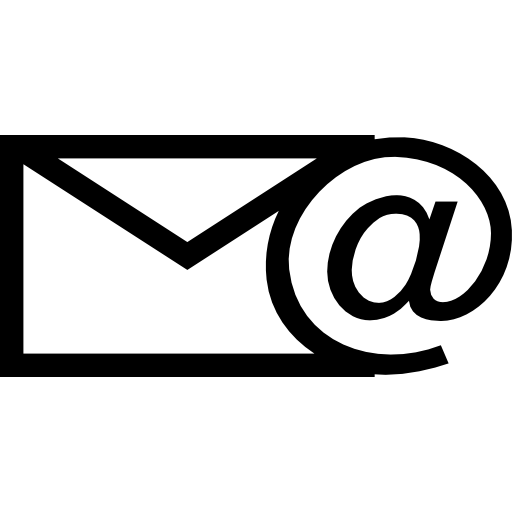 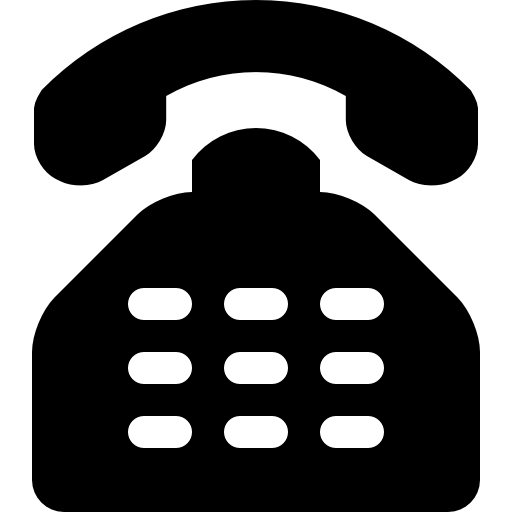 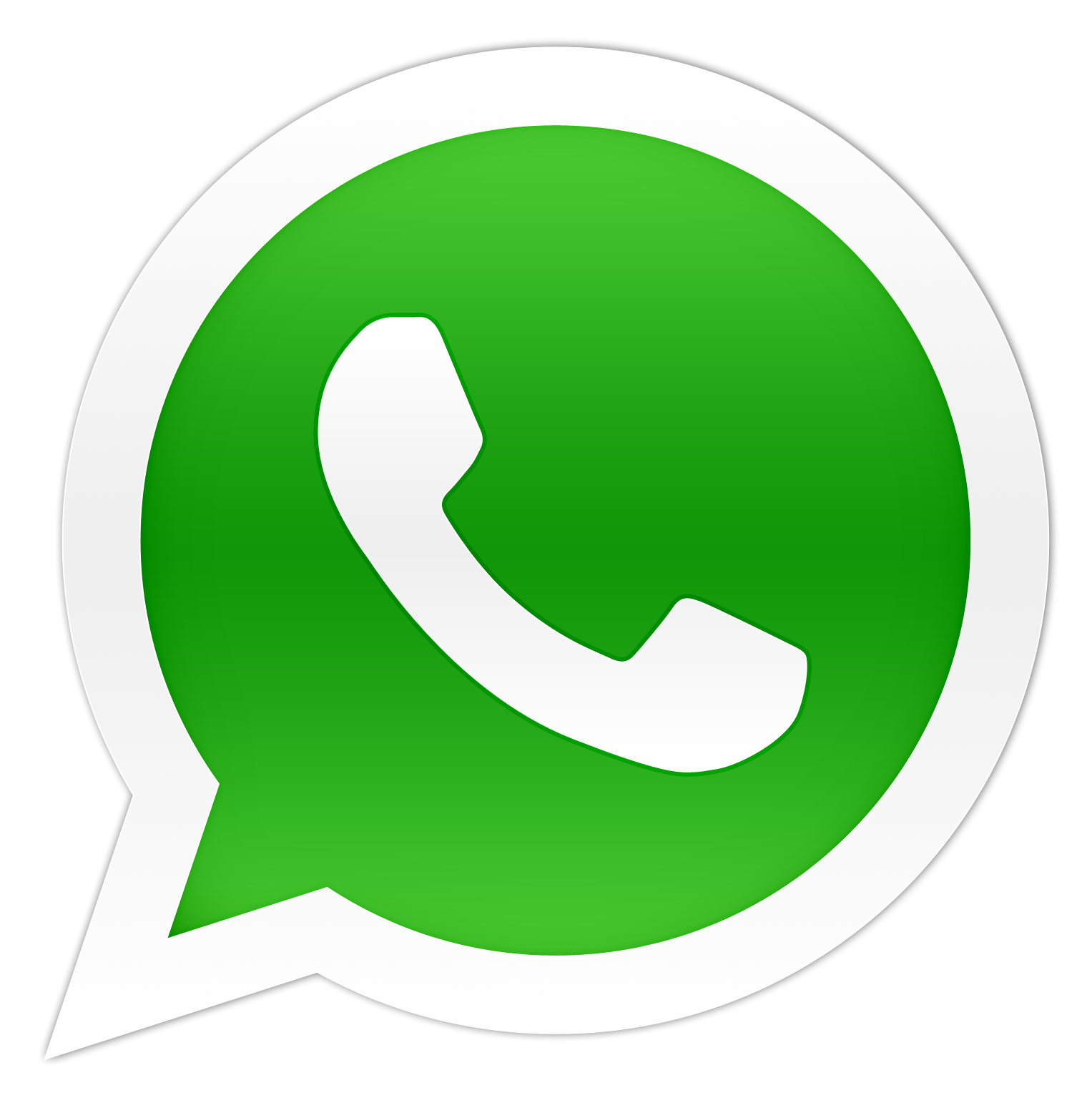 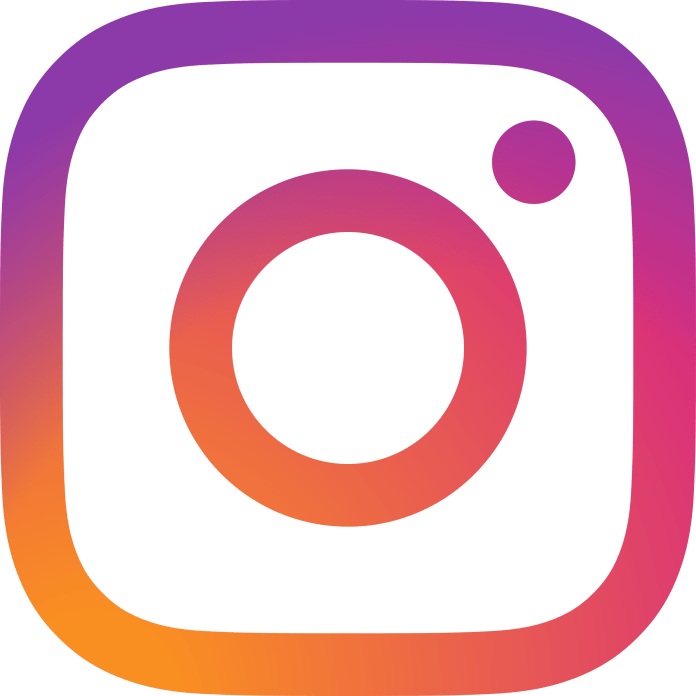